Přijímací řízení ve školním roce 2024/2025
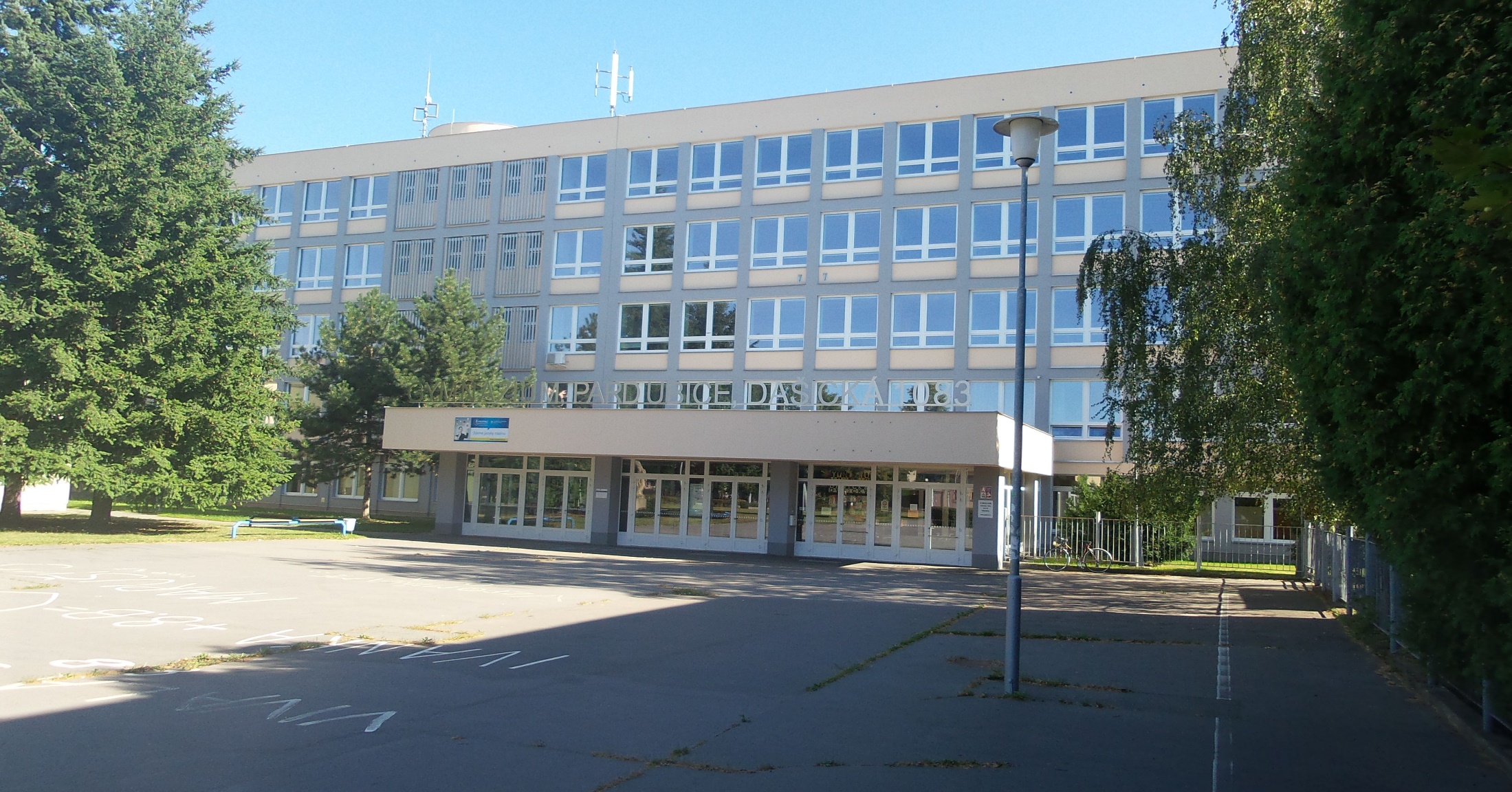 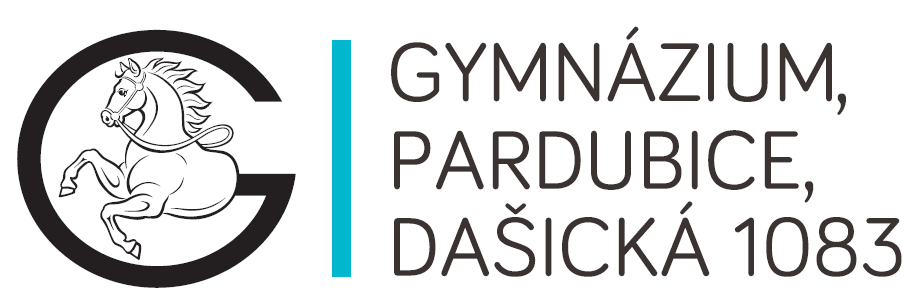 Přihláška ke vzdělávání
v prvním kole přijímacího řízení může uchazeč podat nejvýše tři přihlášky do oborů vzdělání bez talentové zkoušky 
Přihlášku se podává do 20. února 2025
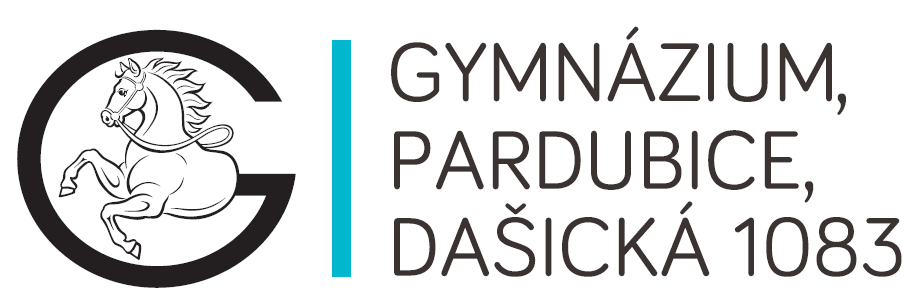 Přijímací zkoušky
v 1. kole přijímacího řízení do oborů vzdělání s maturitní zkouškou se koná jednotná přijímací zkouška z českého jazyka a literatury a z matematiky 
přípravu zadání testů, jejich distribuci a hodnocení výsledků zajišťuje Centrum pro zjišťování výsledků vzdělávání (Cermat)
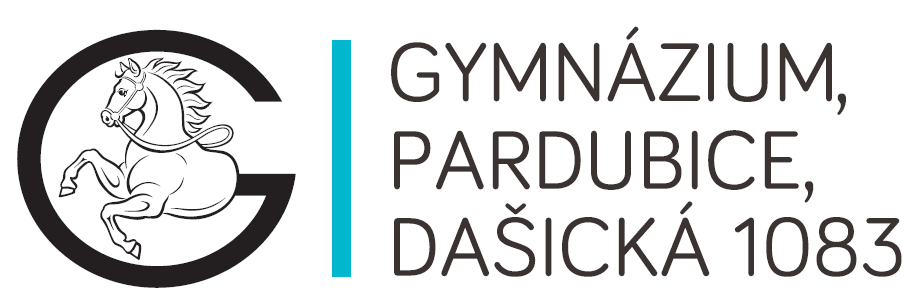 Přijímací zkoušky
každý uchazeč může jednotné přijímací zkoušky konat dvakrát
kde bude uchazeč konat PZ určí  CERMAT

uchazeč, který se pro vážné důvody k řádnému termínu přijímací zkoušky nedostaví a svoji neúčast písemně nejpozději do 3 dnů omluví řediteli školy, ve které ji měl konat, koná zkoušku v náhradním termínu
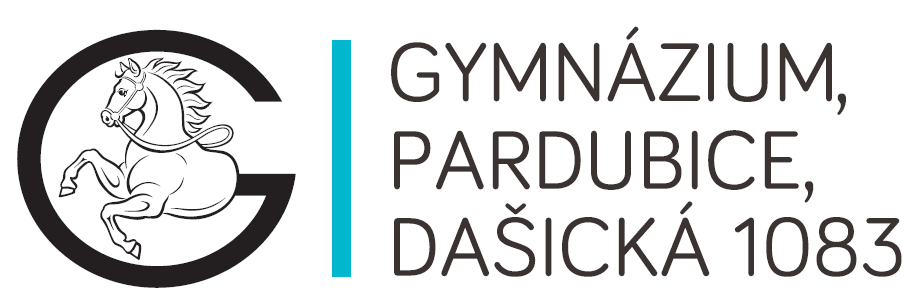 Termíny konání přijímacích zkoušek
jednotné zkoušky se konají v termínech stanovených MŠMT
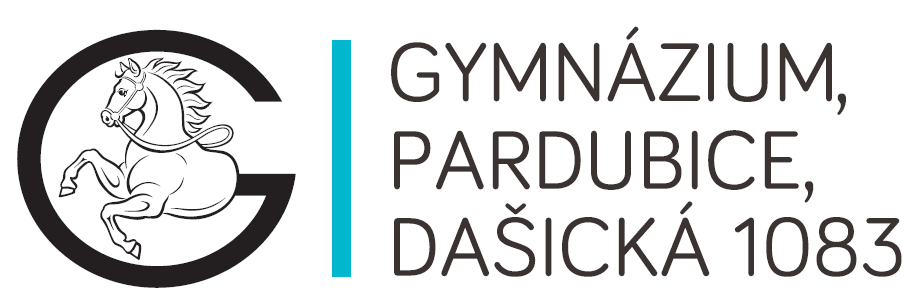 Přihlašování ke vzdělávání
pokud se uchazeč hlásí na tři střední školy, na přihlášce ke vzdělávání v 1. kole přijímacího řízení uvede všechny tři školy v pořadí podle toho, na kterou školu se chce dostat nejvíce 
vyplněné přihlášky odevzdá uchazeč na tři střední školy, na které se hlásí; na všech přihláškách uchazeč vyplní zvolené střední školy ve stejném pořadí
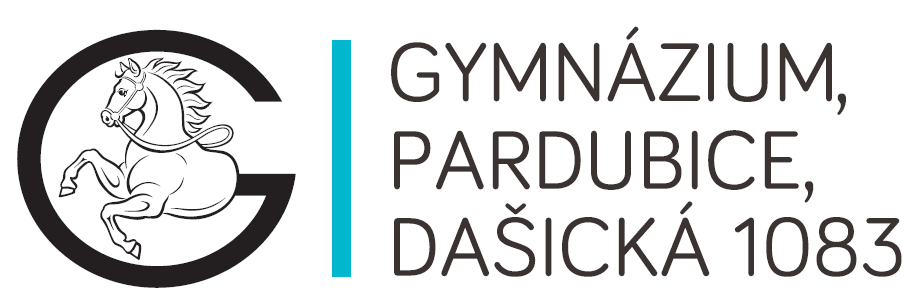 Přihlašování ke vzdělávání
Přihlášku k přijímacím zkouškám lze podat třemi způsoby
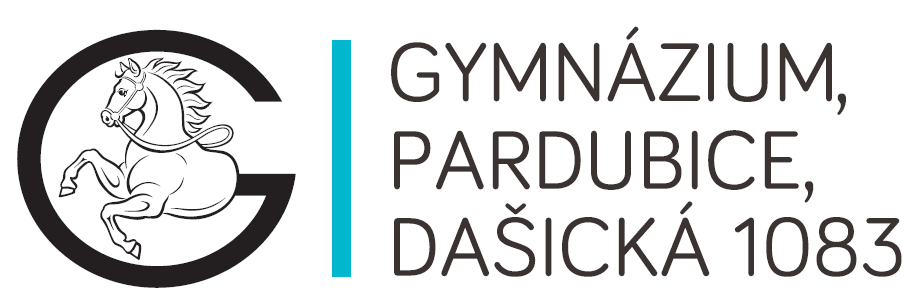 Přihlášku k přijímacím zkouškám lze podat třemi způsoby
Způsob - přihlášku vyplníte v IS CERMATU a odešlete – datová schránka, bankovní identita
Způsob - přihlášku vyplníte v IS CERMATU, vytisknete a donesete do školy
Způsob – přihlášku vyplníte v tištěné podobě a donesete do školy
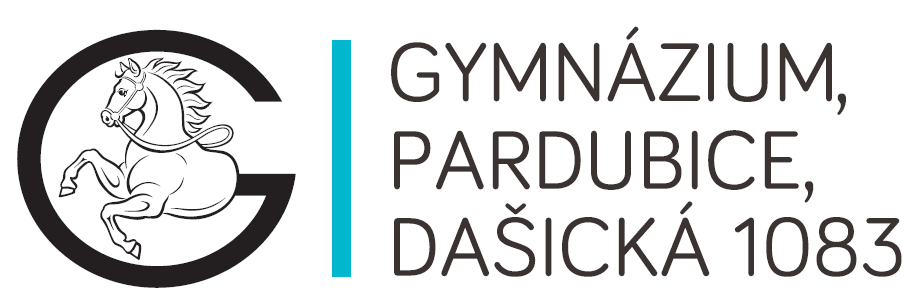 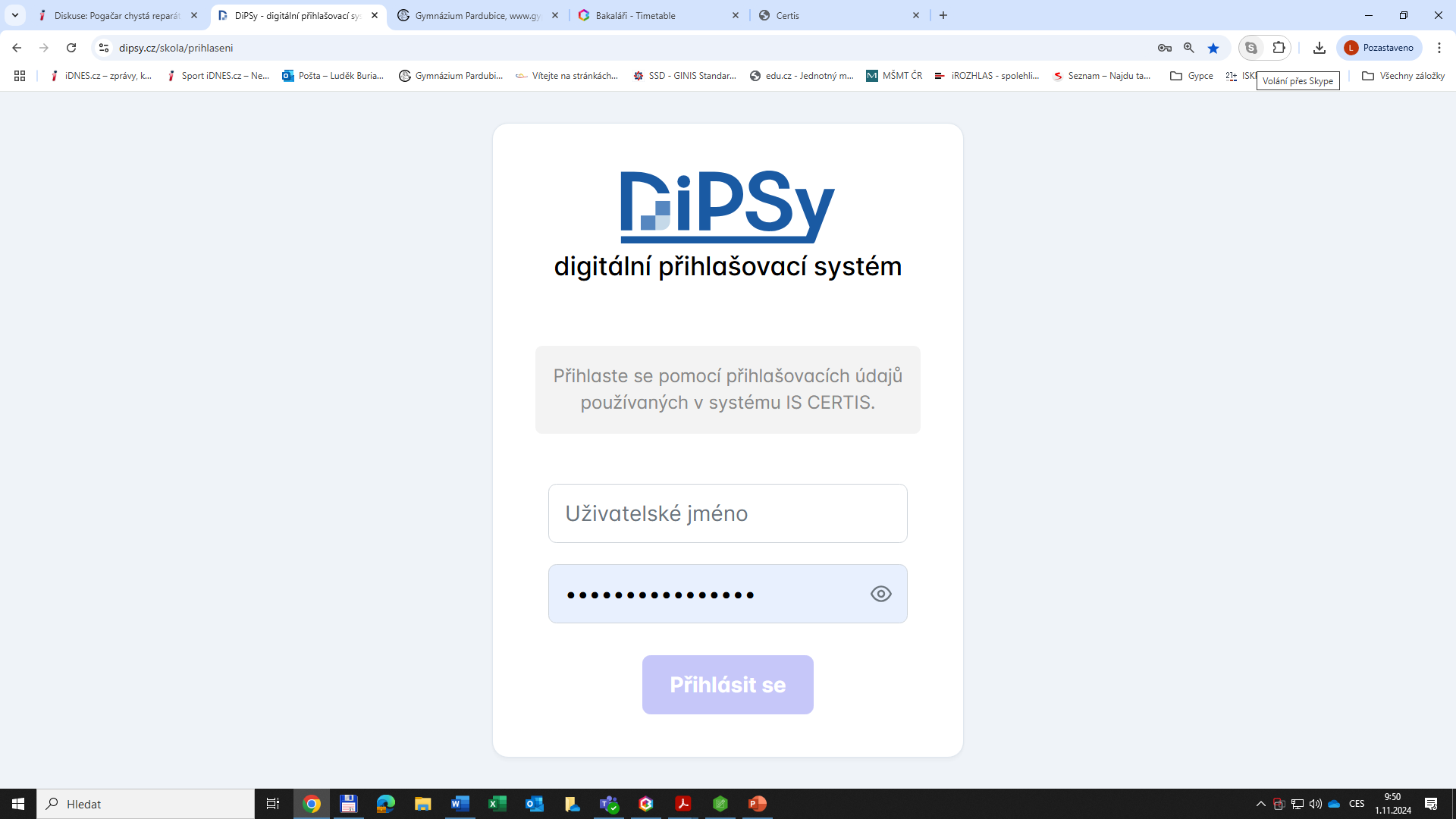 Specifikace jednotných zkoušek
v testech jsou zastoupeny úlohy uzavřené i otevřené, včetně úloh 
      z konstrukční geometrie
povolené pomůcky – modře či černě píšící propisovací tužka, rýsovací potřeby; kalkulačka a tabulky nejsou povoleny 
chybné odpovědi nejsou penalizovány
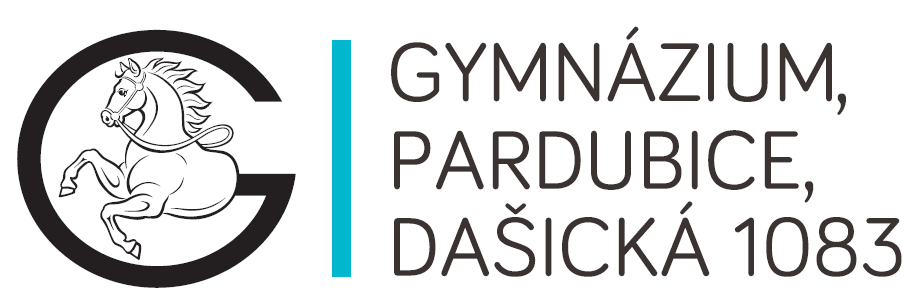 Hodnocení uchazečů v rámci 1. kola přijímacího řízení
uchazeči budou hodnoceni na základě:
výsledků dosažených v jednotných zkouškách
hodnocení na vysvědčeních z předchozího vzdělávání 
případně dle dalších skutečností, které osvědčují vhodné schopnosti, vědomosti a zájmy uchazeče
pokud uchazeč koná jednotnou zkoušku dvakrát, do hodnocení přijímacího řízení se mu započte lepší výsledek z každého testu
hodnocení jednotných testů z českého jazyka a z matematiky se na celkovém hodnocení uchazeče v rámci přijímacího řízení bude podílet minimálně 60 %
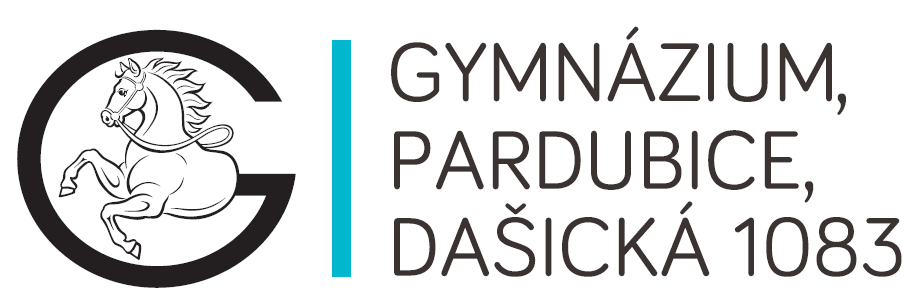 Hodnocení uchazečů v rámci 1. kola přijímacího řízení
Podmínkou pro přijetí uchazeče ke vzdělávání ve středních školách zřizovaných Pardubickým krajem je, aby v součtu bodů z obou testů dosáhl následující minimální hranice:
Čtyřleté studium
Gymnázium – min. 35 bodů ze 100 možných
Osmileté studium
Gymnázium – min. 30 bodů ze 100 možných
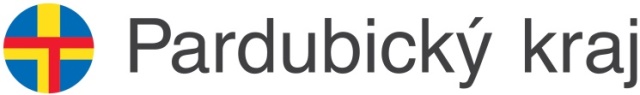 Výsledky přijímacího řízení
Výsledky budou zveřejněny 15. května 2025
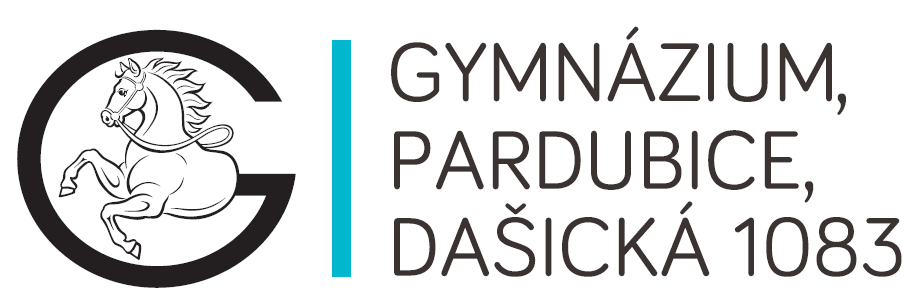 Přijímací zkoušky nanečisto
Přijímací zkoušky nanečisto budeme pořádat 28. 1. 2025. Přihlašování bude možné na našich stránkách (www.gypce.cz) od 17. 12. 2024.
Informace k přijímacímu řízení
Školském portálu Pardubického kraje (https://www.klickevzdelani.cz/Management-skol/Reditelna/Prijimaci-rizeni-na-SS)
stránkách MŠMT (https://www.msmt.cz/vzdelavani/stredni-vzdelavani/prijimani-na-stredni-skoly-a-konzervatore) 
stránkách Cermatu (https://prijimacky.cermat.cz/)
stránkách Gymnázia Dašická (https://www.gypce.cz/prijimaci-rizeni/)
www.prihlaskynastredni.cz
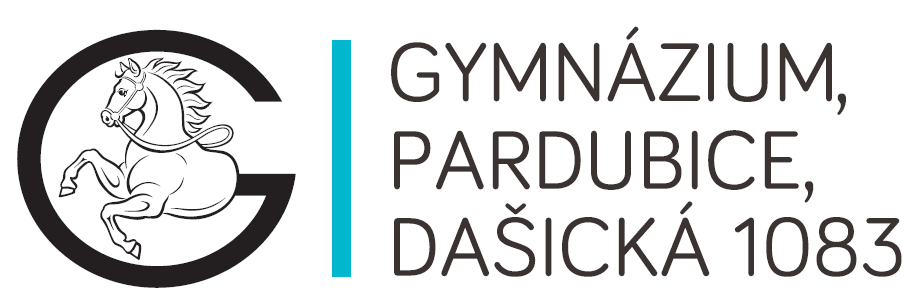 Přihláška ke vzdělávání
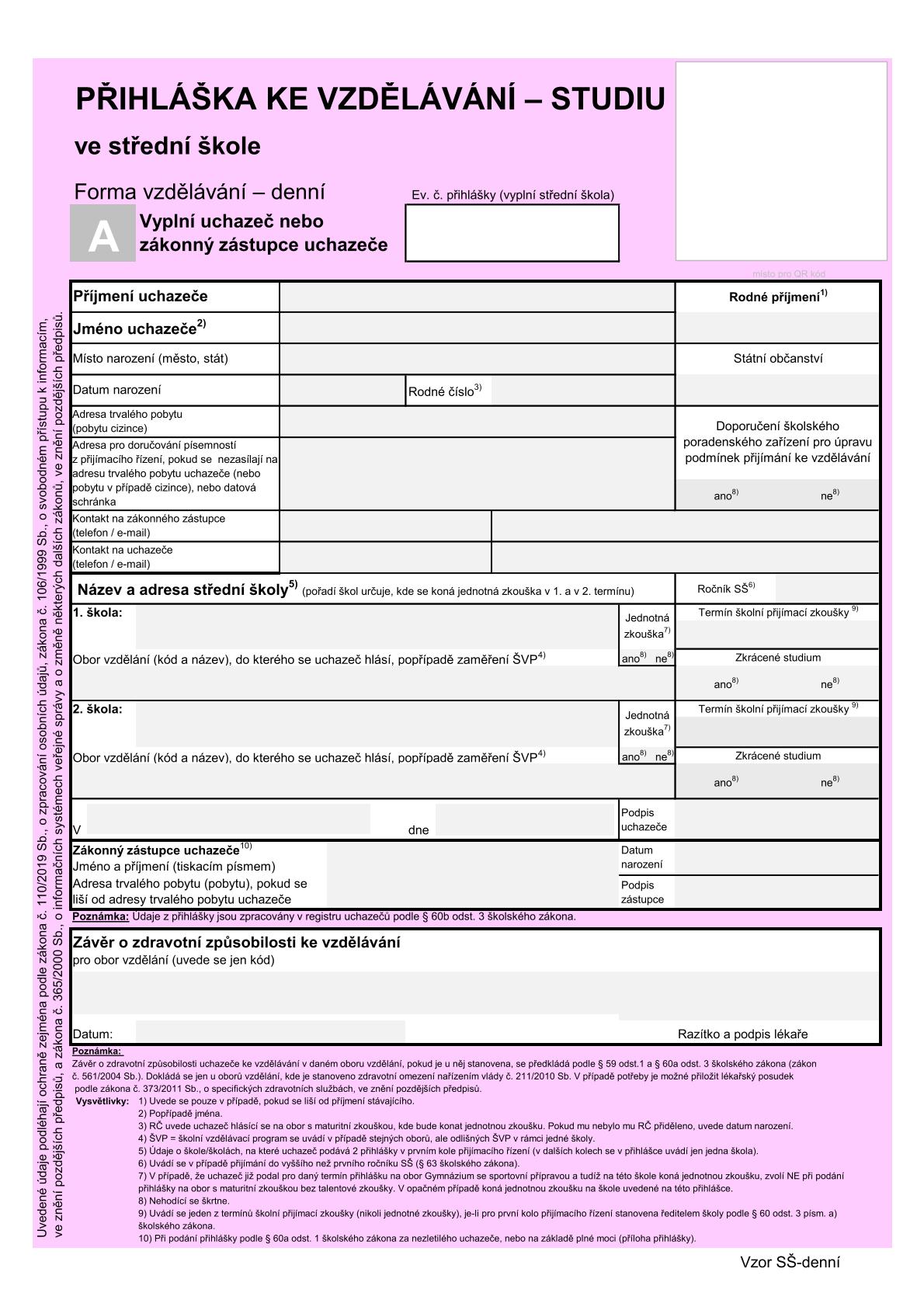 Má dvě strany
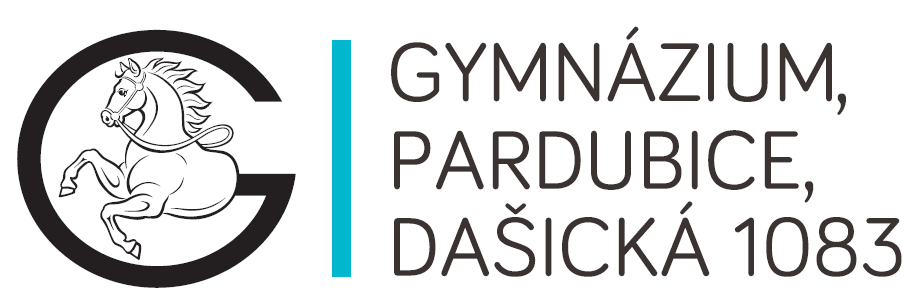